2.15 Division: partitioning leading to short division
Representations | Year 4
Multiplication and Division
How to use this presentation
You can find the teacher guide 2.15 Division: partitioning leading to short division by following the link below.
2.15 Short division	Step 1:1
8 sticks shared equally between 4 children.
How many sticks each?
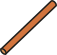 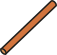 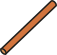 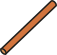 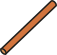 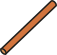 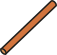 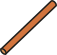 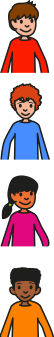 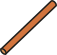 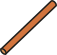 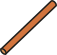 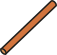 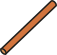 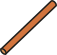 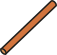 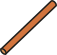 4
4
4
4
2
8  ÷  4  =
[Speaker Notes: One four is one each. That’s four.
Two fours is two each. That’s eight.
Eight divided between four is equal to two each.
So, each child gets two sticks.]
2.15 Short division	Step 1:2
84 sticks shared equally between 4 children. How many sticks each?
84  ÷  4  =
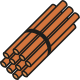 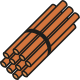 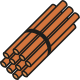 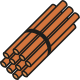 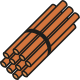 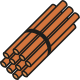 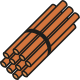 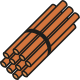 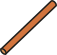 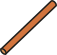 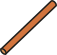 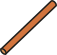 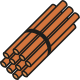 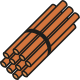 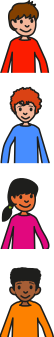 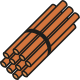 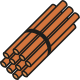 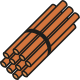 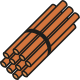 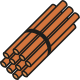 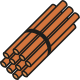 8 tens ÷ 4 = 2 tens
[Speaker Notes: Four tens are one ten each. That’s forty.
Eight tens are two tens each. That’s eighty.
Eight tens divided between four is equal to two tens each.]
2.15 Short division	Step 1:2
84 sticks shared equally between 4 children. How many sticks each?
84  ÷  4  =
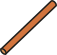 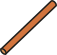 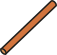 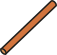 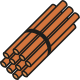 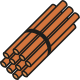 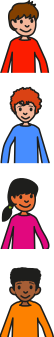 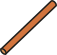 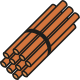 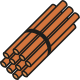 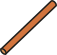 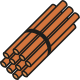 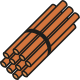 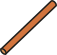 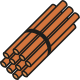 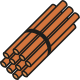 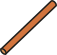 8 tens ÷ 4 = 2 tens
4 ones ÷ 4 = 1 one
[Speaker Notes: Four ones is one each. That’s four.
Four ones divided by four is equal to one one each.]
2.15 Short division	Step 1:2
84 sticks shared equally between 4 children. How many sticks each?
21
84  ÷  4  =
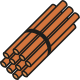 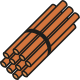 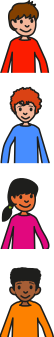 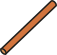 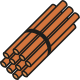 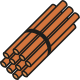 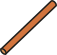 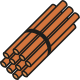 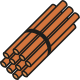 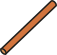 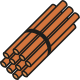 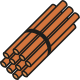 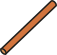 8 tens ÷ 4 = 2 tens
4 ones ÷ 4 = 1 one
84 ÷ 4 = 21
[Speaker Notes: Eight tens and four ones divided between four is equal to two tens and one one.
Each child gets twenty-one sticks.]
2.15 Short division	Step 1:3
72 sticks shared equally between 3 children. How many sticks each?
72  ÷  3  =
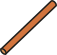 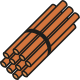 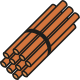 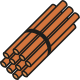 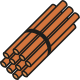 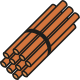 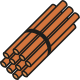 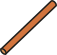 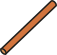 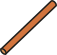 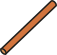 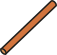 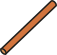 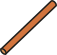 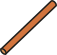 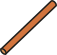 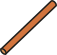 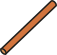 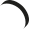 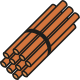 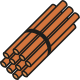 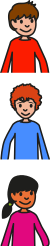 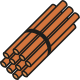 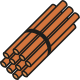 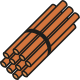 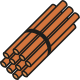 7 tens ÷ 3 = 2 tens r 1 ten
[Speaker Notes: Three tens are one ten each. That’s thirty.
Six tens are two tens each. That’s sixty. 
There is one ten left over.
Seven tens divided between three is equal to two tens each, with a 
remainder of one ten.]
2.15 Short division	Step 1:3
72 sticks shared equally between 3 children. How many sticks each?
72  ÷  3  =
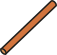 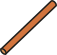 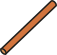 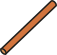 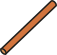 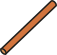 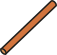 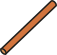 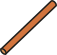 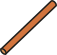 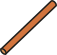 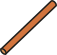 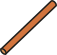 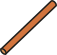 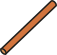 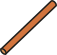 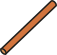 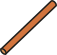 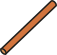 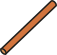 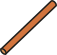 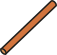 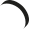 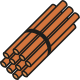 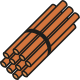 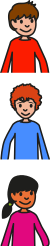 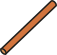 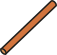 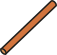 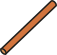 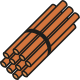 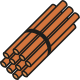 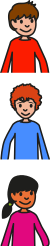 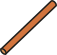 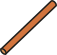 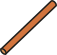 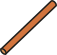 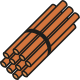 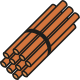 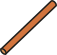 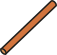 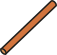 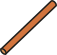 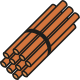 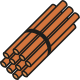 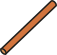 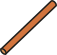 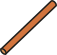 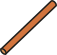 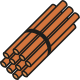 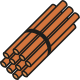 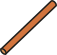 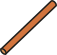 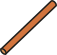 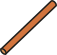 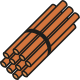 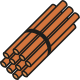 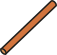 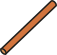 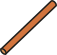 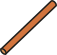 7 tens ÷ 3 = 2 tens r 1 ten
12 ones ÷ 3 = 4 ones
[Speaker Notes: One ten is equal to ten ones. 
So, one ten and two ones is equal to twelve ones.
Three ones are one each. That’s three. 
Six ones are two each. That’s six. 
Nine ones are three each. That’s nine. 
Twelve ones are four each. That’s twelve.
Twelve ones divided between three is equal to four ones each.]
2.15 Short division	Step 1:3
72 sticks shared equally between 3 children. How many sticks each?
24
72  ÷  3  =
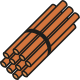 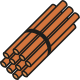 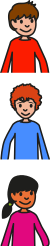 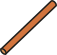 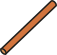 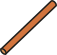 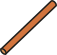 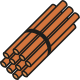 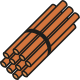 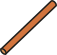 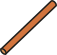 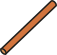 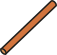 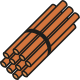 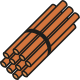 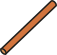 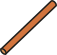 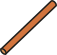 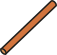 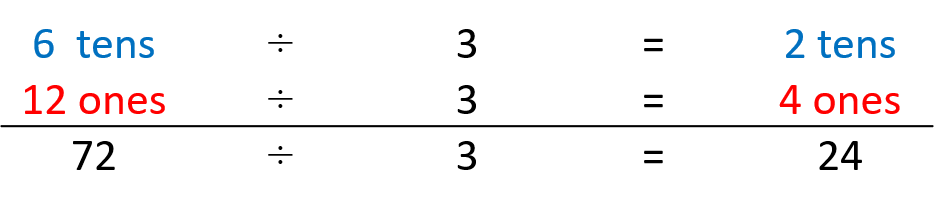 7 tens ÷ 3 = 2 tens r 1 ten
12 ones ÷ 3 = 4 ones
[Speaker Notes: Each child gets twenty-four sticks.]
2.15 Short division	Step 1:4
81 marbles shared equally between 3 children. How many marbles each?
81  ÷  3  =
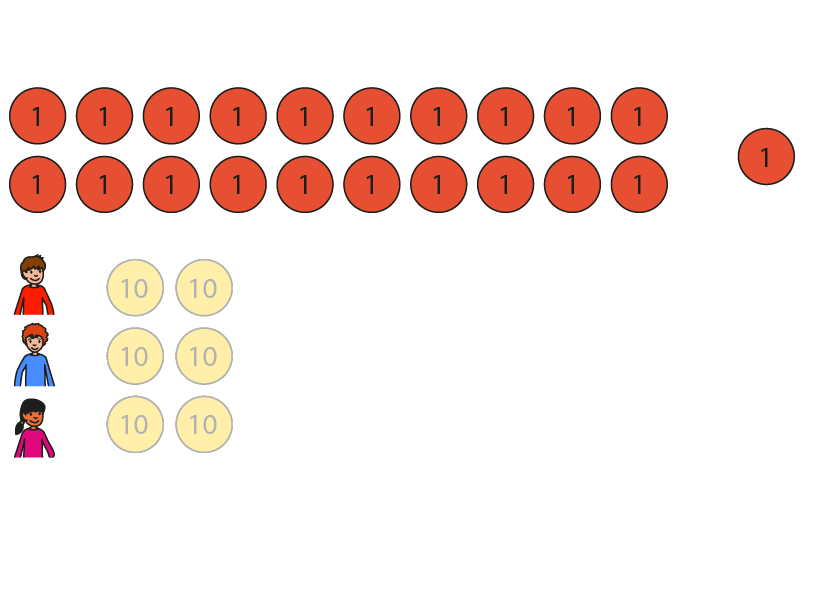 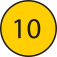 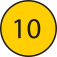 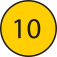 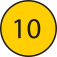 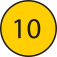 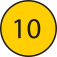 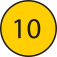 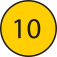 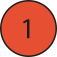 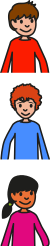 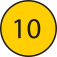 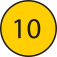 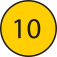 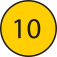 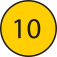 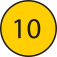 8 tens ÷ 3 = 2 tens r 2 tens
[Speaker Notes: Three tens are one ten each. That’s thirty.
Six tens are two tens each. That’s sixty. 
There are two tens left over.
Eight tens divided between three is equal to two tens each, with a 
remainder of two tens.]
2.15 Short division	Step 1:4
81 marbles shared equally between 3 children. How many marbles each?
81  ÷  3  =
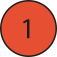 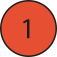 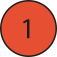 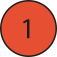 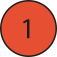 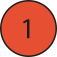 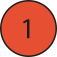 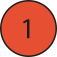 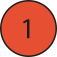 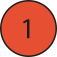 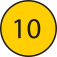 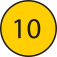 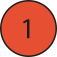 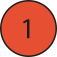 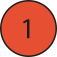 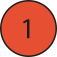 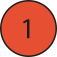 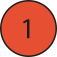 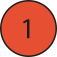 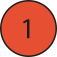 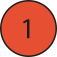 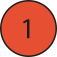 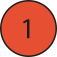 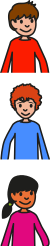 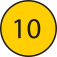 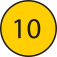 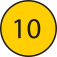 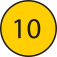 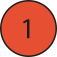 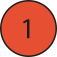 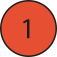 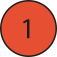 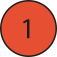 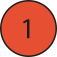 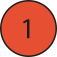 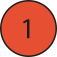 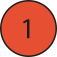 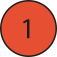 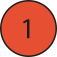 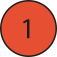 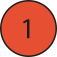 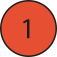 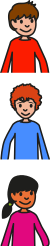 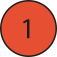 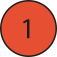 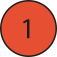 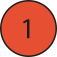 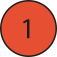 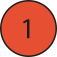 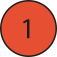 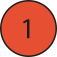 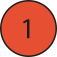 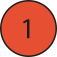 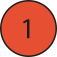 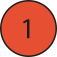 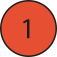 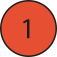 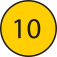 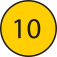 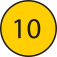 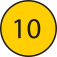 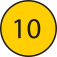 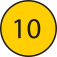 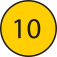 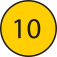 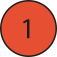 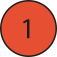 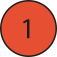 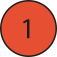 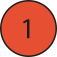 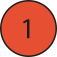 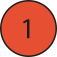 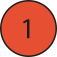 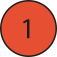 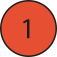 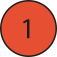 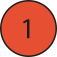 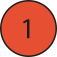 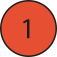 8 tens ÷ 3 = 2 tens r 2 tens
21 ones ÷ 3 = 7 ones
[Speaker Notes: Two tens and one one is equal to twenty-one ones. 
Three ones are one each. That’s three.
Six ones are two each. That’s six…
Twenty-one ones are seven each. That’s twenty-one.
Twenty-one ones divided between three is equal to seven ones each.]
2.15 Short division	Step 1:4
81 marbles shared equally between 3 children. How many marbles each?
27
81  ÷  3  =
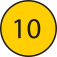 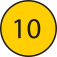 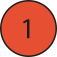 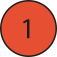 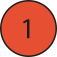 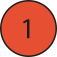 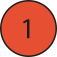 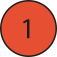 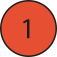 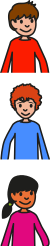 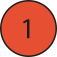 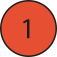 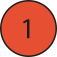 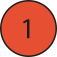 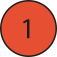 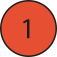 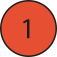 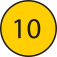 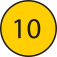 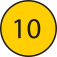 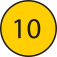 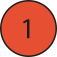 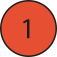 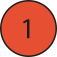 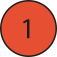 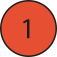 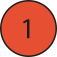 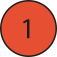 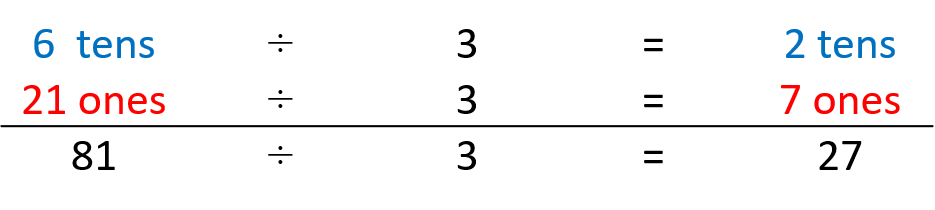 8 tens ÷ 3 = 2 tens r 2 tens
21 ones ÷ 3 = 7 ones
[Speaker Notes: Each child gets twenty-seven marbles.]
2.15 Short division	Step 1:5
73 marbles shared equally between 3 children. How many marbles each?
73  ÷  3  =
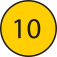 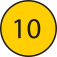 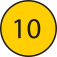 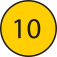 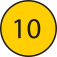 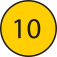 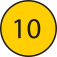 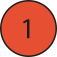 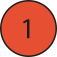 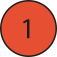 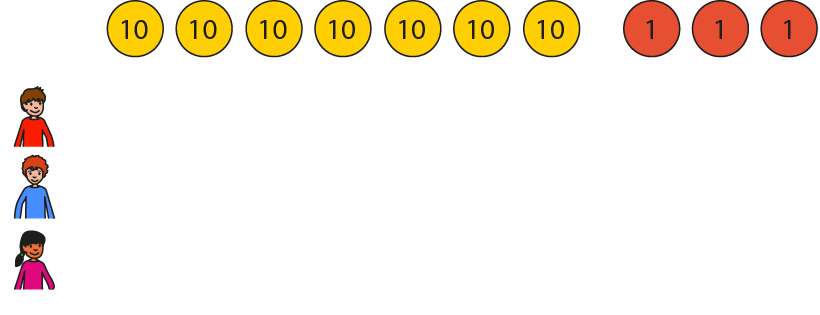 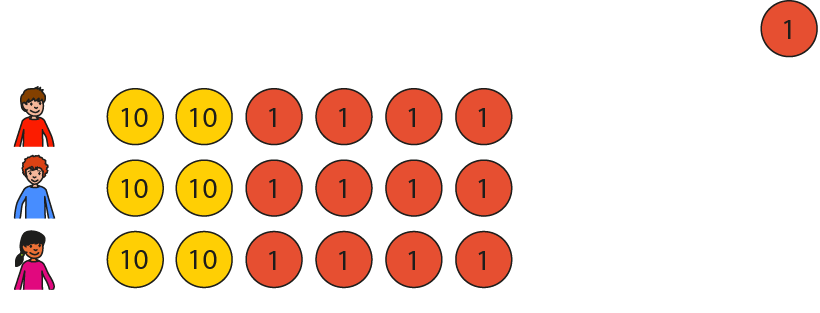 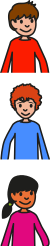 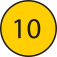 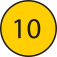 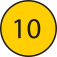 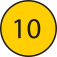 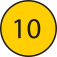 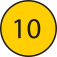 7 tens ÷ 3 = 2 tens r 1 ten
[Speaker Notes: Seven tens divided between three is equal to two tens each, with a 
remainder of one ten.]
2.15 Short division	Step 1:5
73 marbles shared equally between 3 children. How many marbles each?
73  ÷  3  =
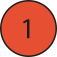 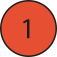 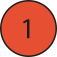 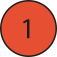 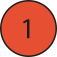 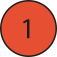 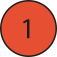 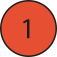 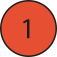 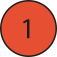 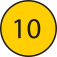 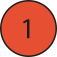 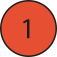 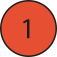 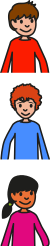 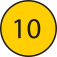 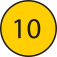 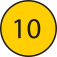 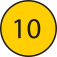 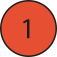 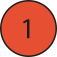 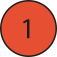 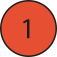 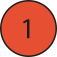 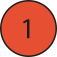 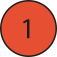 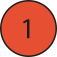 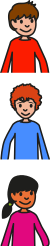 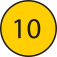 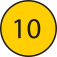 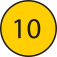 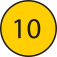 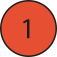 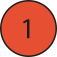 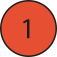 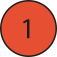 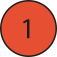 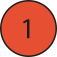 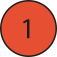 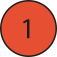 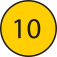 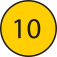 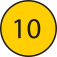 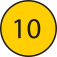 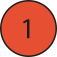 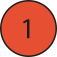 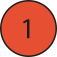 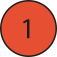 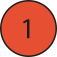 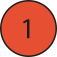 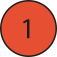 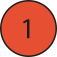 7 tens ÷ 3 = 2 tens r 1 ten
13 ones ÷ 3 = 4 ones r 1 one
[Speaker Notes: One ten and three ones is equal to thirteen ones.
Thirteen ones divided between three is equal to four ones each, with a 
remainder of one one.]
2.15 Short division	Step 1:5
73 marbles shared equally between 3 children. How many marbles each?
24 r 1
73  ÷  3  =
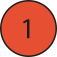 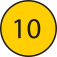 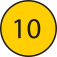 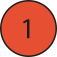 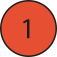 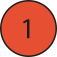 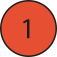 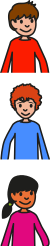 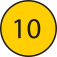 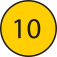 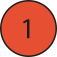 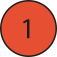 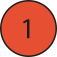 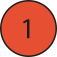 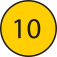 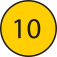 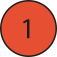 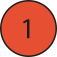 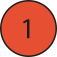 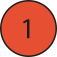 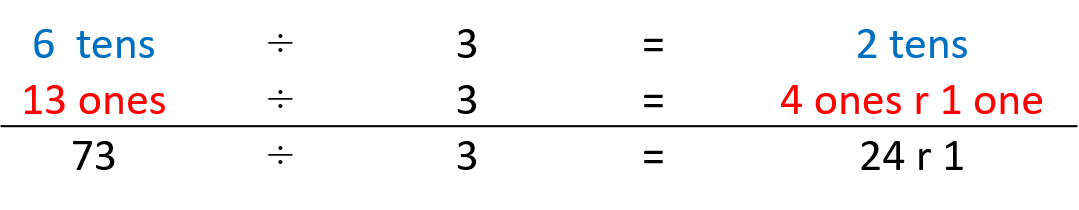 7 tens ÷ 3 = 2 tens r 1 ten
13 ones ÷ 3 = 4 ones r 1 one
[Speaker Notes: Each child gets twenty-four marbles; there is one marble left over.]
2.15 Short division	Step 1:7
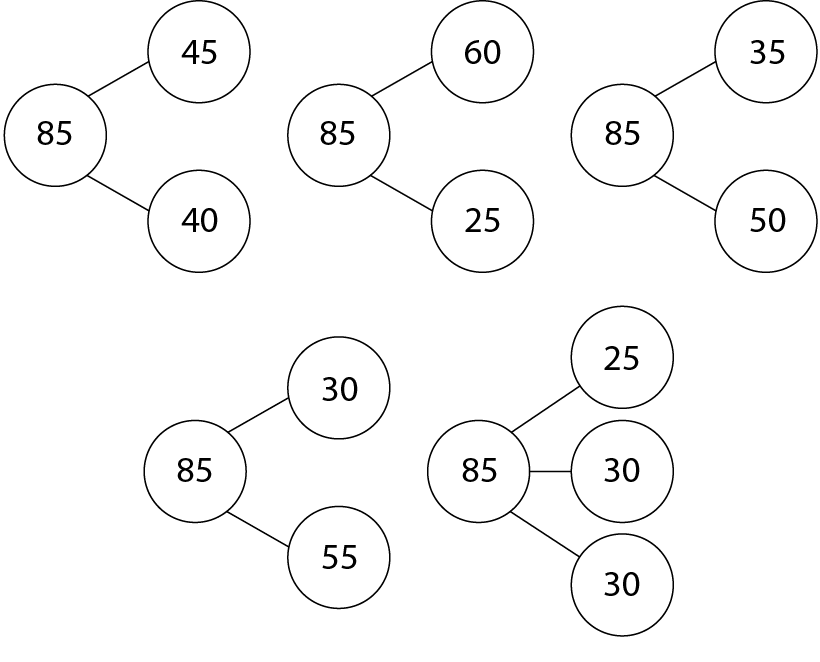 [Speaker Notes: Decide which way of partitioning the dividend is helpful for the calculation “85 ÷ 6”.Explain why.]
2.15 Short division	Step 2:1
84 sticks shared equally between 4 children. How many sticks each?
84  ÷  4  =
Step 1 – write the divisor and dividend:
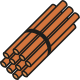 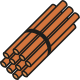 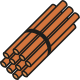 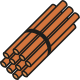 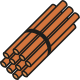 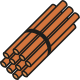 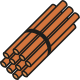 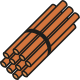 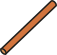 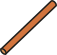 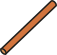 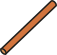 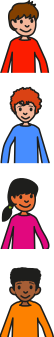 10s
1s
84 divided by 4.
2.15 Short division	Step 2:1
84 sticks shared equally between 4 children. How many sticks each?
84  ÷  4  =
Step 1 – write the divisor and dividend:
Step 2 – share the 10s:
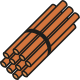 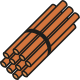 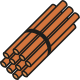 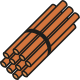 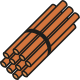 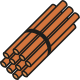 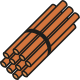 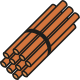 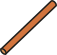 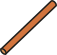 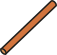 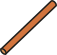 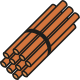 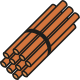 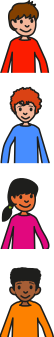 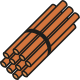 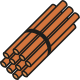 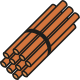 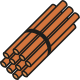 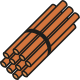 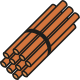 10s
1s
8 tens ÷ 4 = 2 tens
8 tens divided by 4 is equal to 2 tens.
84 divided by 4.
2.15 Short division	Step 2:1
84 sticks shared equally between 4 children. How many sticks each?
84  ÷  4  =
Step 2 – share the 10s:
Step 3 – share the 1s:
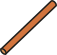 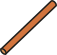 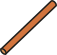 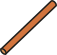 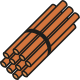 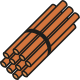 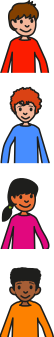 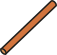 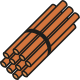 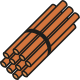 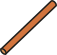 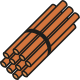 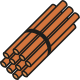 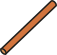 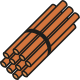 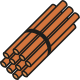 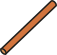 10s
1s
8 tens ÷ 4 = 2 tens
4 ones ÷ 4 = 1 one
4 ones divided by 4 is equal to 1 one.
8 tens divided by 4 is equal to 2 tens.
2.15 Short division	Step 2:1
84 sticks shared equally between 4 children. How many sticks each?
84  ÷  4  =
Step 3 – share the 1s:
Summary
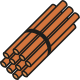 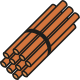 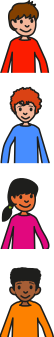 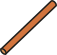 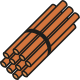 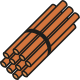 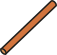 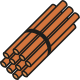 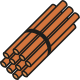 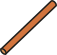 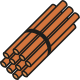 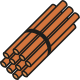 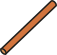 10s
1s
8 tens ÷ 4 = 2 tens
4 ones ÷ 4 = 1 one
4 ones divided by 4 is equal to 1 one.
Each child gets 21 sticks.
2.15 Short division	Step 2:1
84 sticks shared equally between 4 children. How many sticks each?
21
84  ÷  4  =
Summary
10s
1s
2
2
1
1
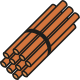 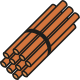 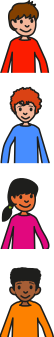 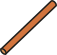 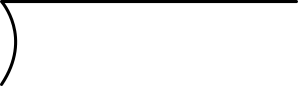 4
8
8
4
4
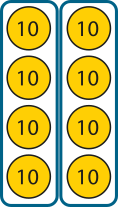 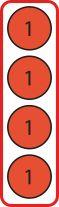 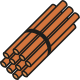 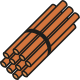 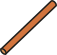 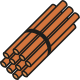 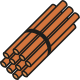 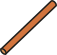 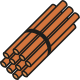 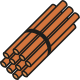 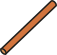 8 tens ÷ 4 = 2 tens
4 ones ÷ 4 = 1 one
Each child gets 21 sticks.
[Speaker Notes: Eight tens and four ones divided by four is equal to two tens and one one.
Each child gets twenty-one sticks.]
2.15 Short division	Step 2:2
2.15 Short division	Step 2:5
72 sticks shared equally between 3 children. How many sticks each?
72  ÷  3  =
Step 1 – write the divisor and the dividend:
3
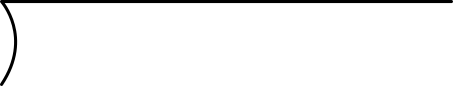 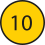 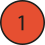 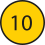 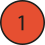 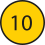 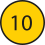 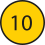 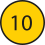 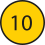 [Speaker Notes: Seventy-two divided by three.]
2.15 Short division	Step 2:5
72 sticks shared equally between 3 children. How many sticks each?
72  ÷  3  =
Step 1 – write the divisor and the dividend:
Step 2 – share the 10s:
2
3
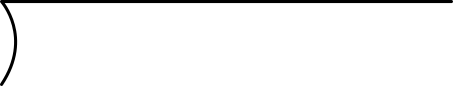 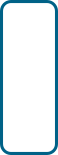 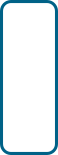 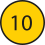 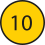 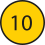 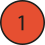 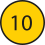 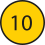 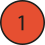 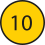 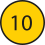 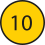 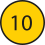 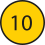 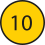 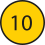 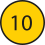 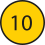 7 tens ÷ 3 = 2 tens r 1 ten
[Speaker Notes: Write ‘2’ in the tens column…]
2.15 Short division	Step 2:5
72 sticks shared equally between 3 children. How many sticks each?
72  ÷  3  =
Step 2 – share the 10s:
Step 3 – exchange:
2
3
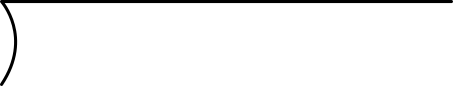 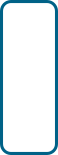 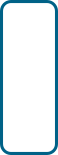 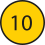 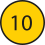 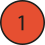 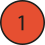 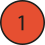 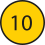 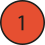 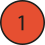 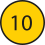 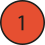 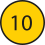 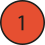 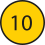 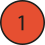 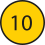 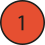 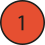 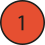 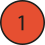 7 tens ÷ 3 = 2 tens r 1 ten
[Speaker Notes: … and write ‘1’ to the left of the ones digit of the dividend to make twelve ones.]
2.15 Short division	Step 2:5
72 sticks shared equally between 3 children. How many sticks each?
24
72  ÷  3  =
Step 4 – share the 1s:
Step 3 – exchange:
2
4
3
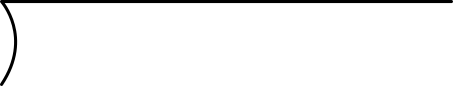 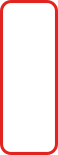 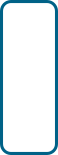 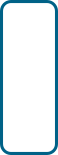 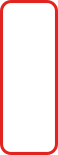 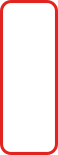 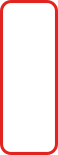 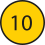 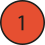 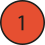 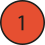 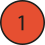 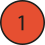 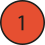 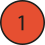 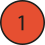 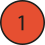 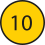 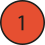 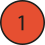 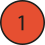 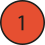 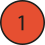 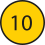 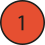 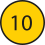 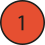 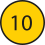 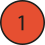 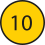 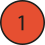 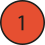 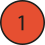 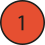 7 tens ÷ 3 = 2 tens r 1 ten
12 ones ÷ 3 = 4 ones
[Speaker Notes: Write ‘4’ in the ones column.]
2.15 Short division	Step 2:7
73 sticks shared equally between 3 children. How many sticks each?
73  ÷  3  =
Step 1 – write the divisor and the dividend:
3
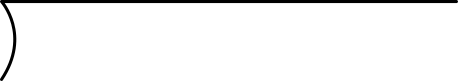 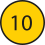 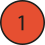 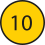 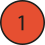 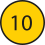 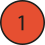 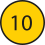 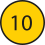 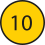 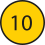 [Speaker Notes: Seventy-three divided by three.]
2.15 Short division	Step 2:7
73 sticks shared equally between 3 children. How many sticks each?
73  ÷  3  =
Step 1 – write the divisor and the dividend:
Step 2 – share the 10s:
2
3
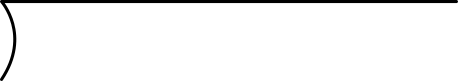 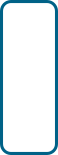 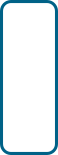 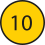 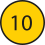 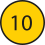 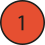 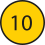 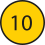 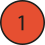 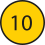 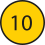 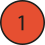 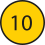 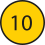 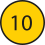 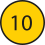 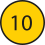 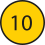 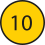 7 tens ÷ 3 = 2 tens r 1 ten
[Speaker Notes: Write ‘2’ in the tens column…]
2.15 Short division	Step 2:7
73 sticks shared equally between 3 children. How many sticks each?
73  ÷  3  =
Step 2 – share the 10s:
Step 3 – exchange:
2
3
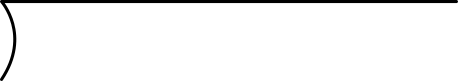 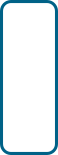 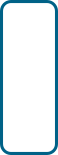 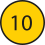 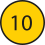 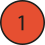 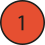 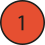 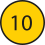 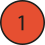 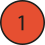 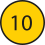 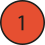 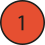 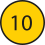 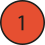 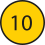 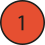 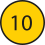 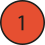 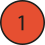 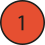 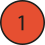 7 tens ÷ 3 = 2 tens r 1 ten
[Speaker Notes: … and write ‘1’ to the left of the ones digit of the dividend to 
make thirteen ones.]
2.15 Short division	Step 2:7
73 sticks shared equally between 3 children. How many sticks each?
24 r 1
73  ÷  3  =
Step 4 – share the 1s:
Step 3 – exchange:
2
4
r 1
3
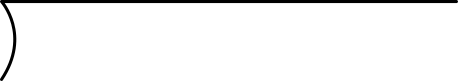 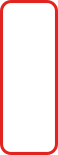 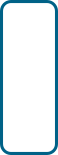 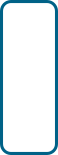 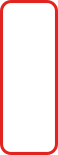 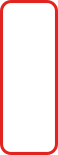 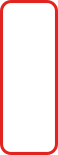 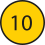 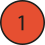 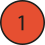 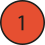 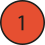 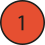 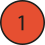 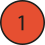 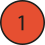 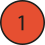 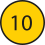 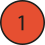 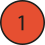 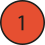 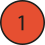 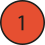 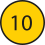 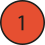 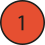 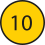 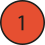 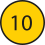 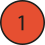 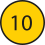 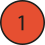 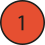 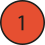 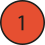 7 tens ÷ 3 = 2 tens r 1 ten
13 ones ÷ 3 = 4 ones r 1 one
[Speaker Notes: Write ‘4 r1’ in the ones column.]
2.15 Short division	Step 3:1
848 pencils shared equally between 4 year groups. How many pencils each?
848  ÷  4  =
Step 1 – presenting the problem:
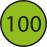 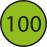 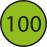 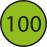 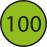 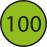 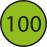 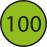 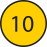 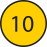 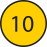 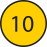 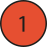 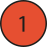 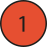 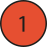 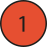 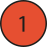 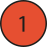 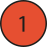 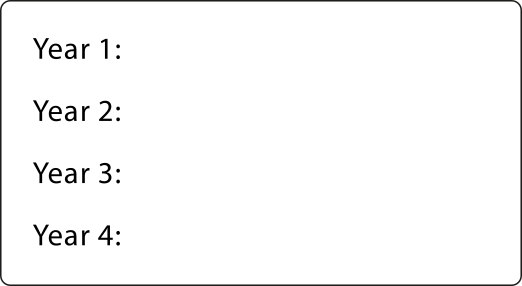 2.15 Short division	Step 3:1
848 pencils shared equally between 4 year groups. How many pencils each?
848  ÷  4  =
Step 1 – presenting the problem:
Step 2 – sharing the 100s:
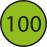 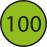 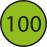 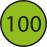 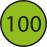 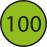 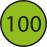 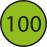 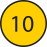 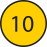 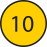 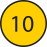 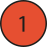 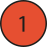 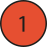 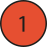 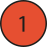 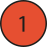 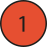 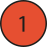 8 hundreds ÷ 4 = 2 hundreds
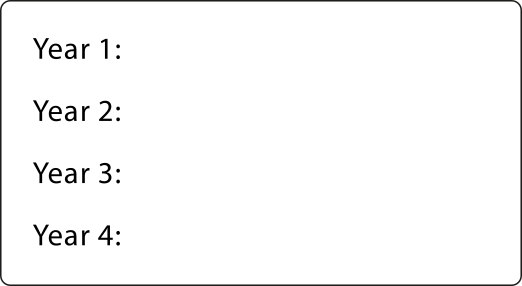 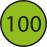 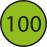 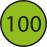 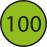 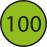 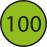 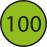 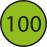 [Speaker Notes: Eight hundreds divided between four is equal to two hundreds each.]
2.15 Short division	Step 3:1
848 pencils shared equally between 4 year groups. How many pencils each?
848  ÷  4  =
Step 2 – sharing the 100s:
Step 3 – sharing the 10s:
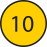 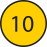 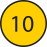 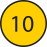 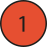 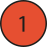 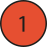 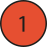 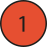 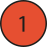 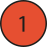 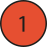 8 hundreds ÷ 4 = 2 hundreds
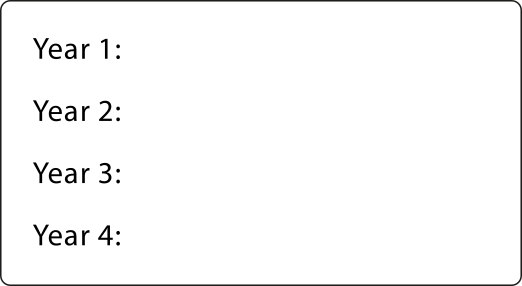 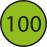 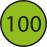 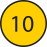 4 tens ÷ 4 = 1 ten
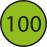 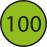 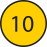 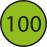 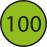 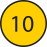 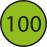 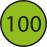 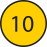 [Speaker Notes: Four tens divided between four is equal to one ten each.]
2.15 Short division	Step 3:1
848 pencils shared equally between 4 year groups. How many pencils each?
848  ÷  4  =
Step 4 – sharing the 1s:
Step 3 – sharing the 10s:
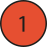 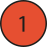 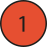 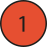 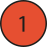 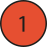 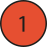 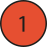 8 hundreds ÷ 4 = 2 hundreds
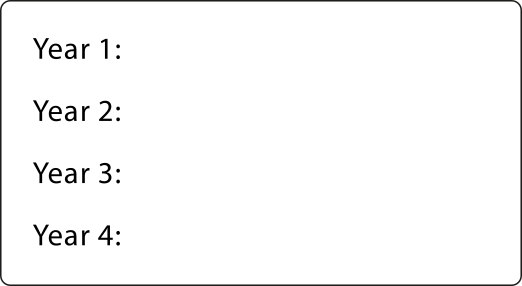 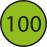 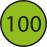 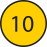 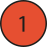 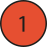 4 tens ÷ 4 = 1 ten
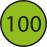 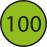 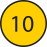 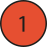 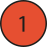 8 ones ÷ 4 = 2 ones
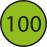 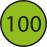 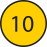 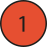 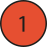 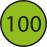 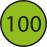 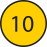 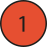 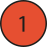 [Speaker Notes: Eight ones divided between four is equal to two ones each.]
2.15 Short division	Step 3:1
848 pencils shared equally between 4 year groups. How many pencils each?
212
848  ÷  4  =
Step 4 – sharing the 1s:
Step 5 – adding:
8 hundreds ÷ 4 = 2 hundreds
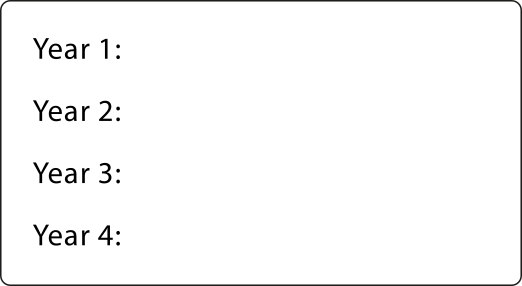 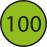 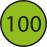 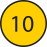 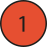 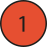 4 tens ÷ 4 = 1 ten
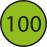 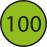 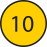 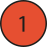 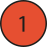 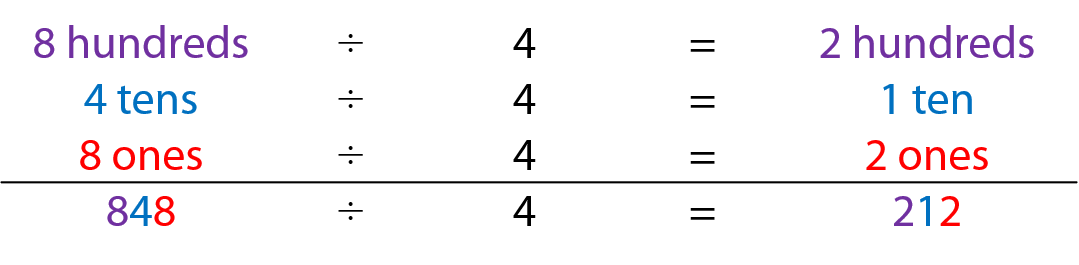 8 ones ÷ 4 = 2 ones
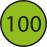 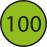 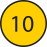 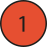 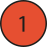 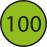 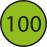 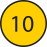 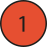 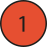 [Speaker Notes: Each year group gets two hundred and twelve pencils.]
2.15 Short division	Step 3:2
705 pencils shared equally between 5 year groups. How many pencils each?
705  ÷  5  =
Step 1 – presenting the problem:
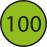 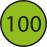 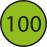 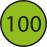 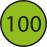 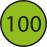 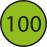 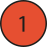 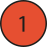 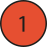 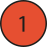 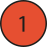 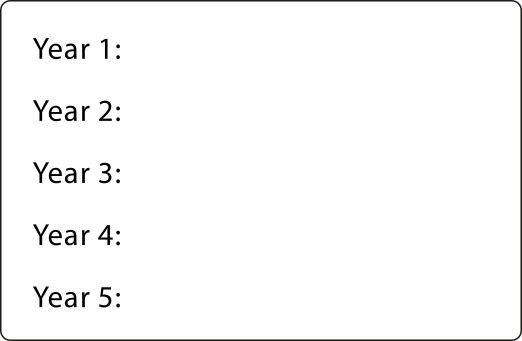 2.15 Short division	Step 3:2
705 pencils shared equally between 5 year groups. How many pencils each?
705  ÷  5  =
Step 1 – presenting the problem:
Step 2 – sharing the 100s:
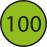 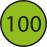 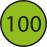 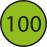 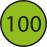 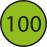 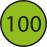 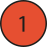 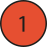 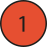 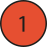 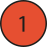 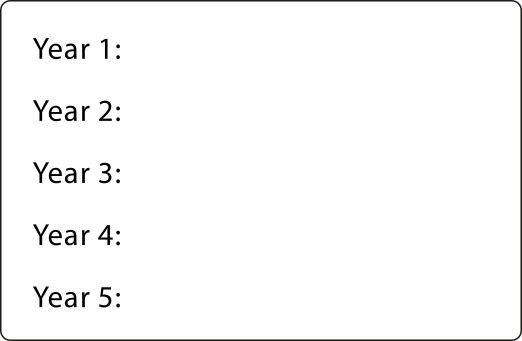 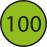 7 hundreds ÷ 5 = 1 hundred r 2 hundreds
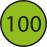 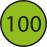 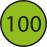 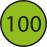 [Speaker Notes: Seven hundreds divided between five is equal to one hundred each, 
with a remainder of two hundreds.]
2.15 Short division	Step 3:2
705 pencils shared equally between 5 year groups. How many pencils each?
705  ÷  5  =
Step 3 – exchanging the remaining hundreds for tens:
Step 2 – sharing the 100s:
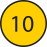 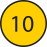 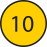 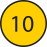 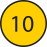 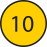 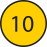 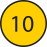 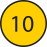 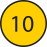 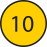 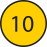 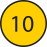 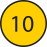 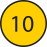 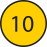 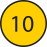 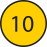 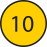 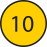 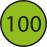 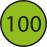 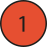 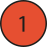 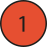 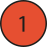 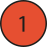 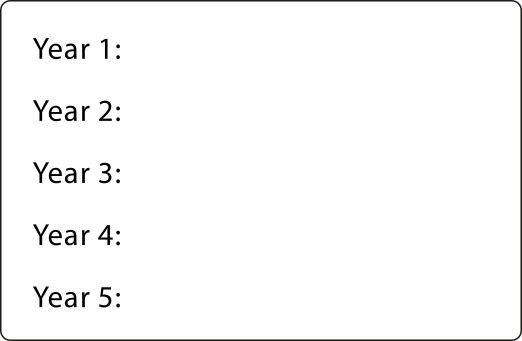 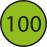 7 hundreds ÷ 5 = 1 hundred r 2 hundreds
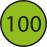 2 hundreds = 20 tens
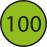 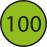 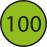 [Speaker Notes: Two hundreds is equal to twenty tens.]
2.15 Short division	Step 3:2
705 pencils shared equally between 5 year groups. How many pencils each?
705  ÷  5  =
Step 3 – exchanging the remaining hundreds for tens:
Step 4 – sharing the 10s:
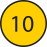 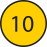 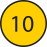 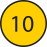 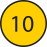 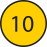 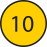 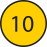 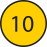 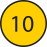 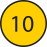 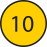 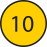 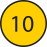 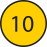 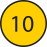 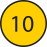 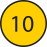 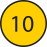 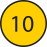 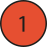 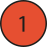 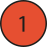 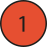 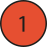 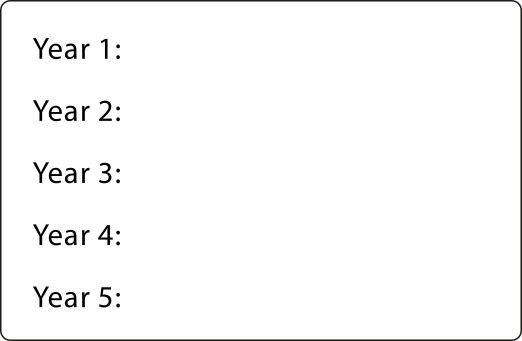 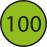 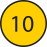 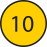 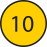 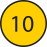 7 hundreds ÷ 5 = 1 hundred r 2 hundreds
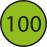 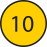 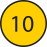 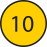 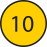 2 hundreds = 20 tens
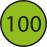 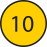 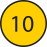 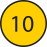 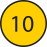 20 tens ÷ 5 = 4 tens
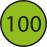 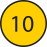 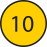 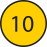 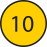 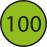 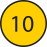 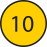 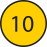 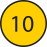 [Speaker Notes: Twenty tens divided between five is equal to four tens each.]
2.15 Short division	Step 3:2
705 pencils shared equally between 5 year groups. How many pencils each?
705  ÷  5  =
Step 4 – sharing the 10s:
Step 5 – sharing the 1s:
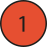 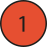 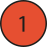 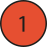 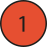 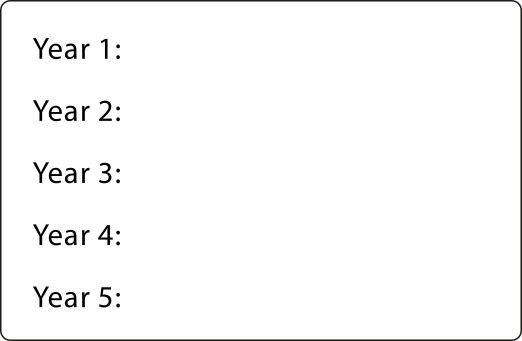 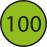 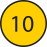 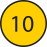 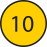 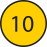 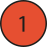 7 hundreds ÷ 5 = 1 hundred r 2 hundreds
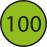 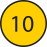 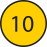 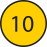 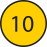 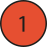 2 hundreds = 20 tens
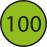 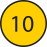 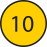 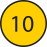 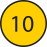 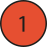 20 tens ÷ 5 = 4 tens
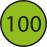 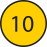 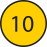 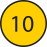 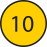 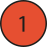 5 ones ÷ 5 = 1 one
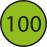 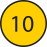 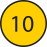 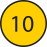 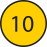 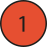 [Speaker Notes: Five ones divided between five is equal to one one each.]
2.15 Short division	Step 3:2
705 pencils shared equally between 5 year groups. How many pencils each?
141
705  ÷  5  =
Step 6 – adding:
Step 5 – sharing the 1s:
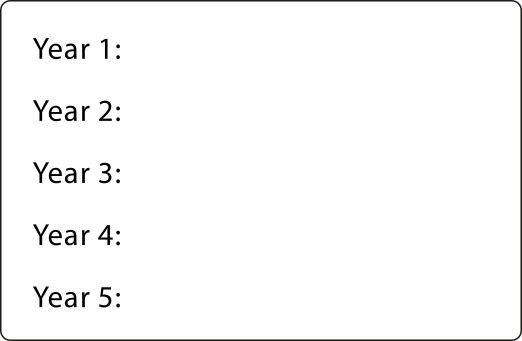 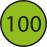 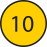 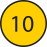 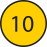 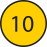 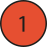 7 hundreds ÷ 5 = 1 hundred r 2 hundreds
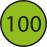 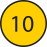 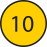 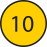 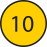 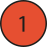 2 hundreds = 20 tens
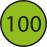 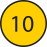 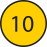 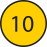 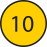 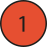 20 tens ÷ 5 = 4 tens
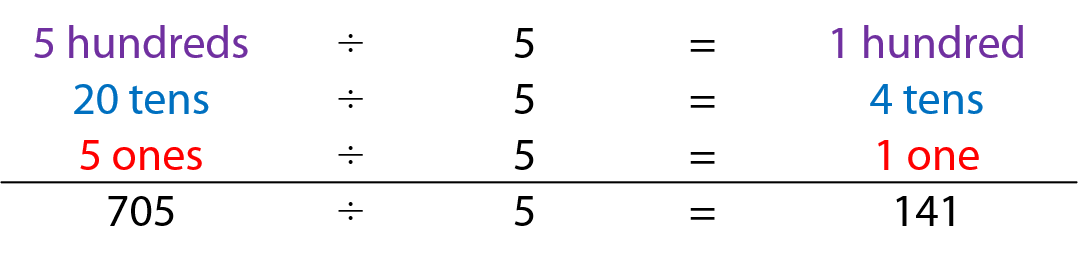 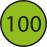 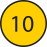 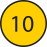 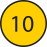 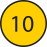 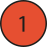 5 ones ÷ 5 = 1 one
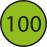 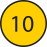 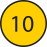 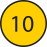 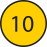 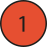 [Speaker Notes: Each year group gets one hundred and forty-one pencils.]
2.15 Short division	Step 4:1
848 pencils shared equally between 4 year groups. How many pencils each?
848  ÷  4  =
Step 1 – writing the divisor and the dividend:
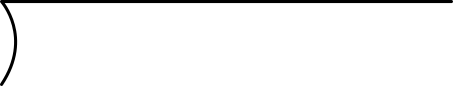 4
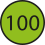 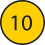 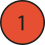 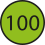 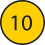 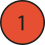 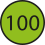 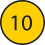 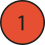 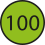 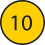 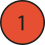 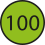 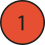 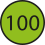 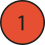 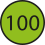 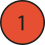 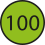 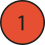 [Speaker Notes: Eight-hundred and forty-eight divided by four.]
2.15 Short division	Step 4:1
848 pencils shared equally between 4 year groups. How many pencils each?
848  ÷  4  =
Step 1 – writing the divisor and the dividend:
Step 2 – sharing the 100s:
2
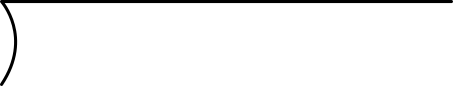 4
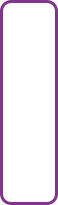 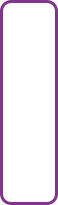 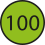 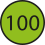 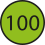 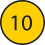 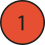 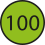 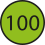 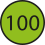 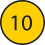 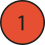 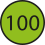 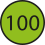 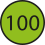 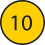 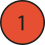 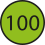 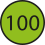 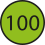 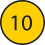 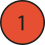 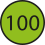 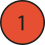 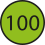 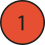 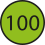 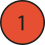 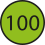 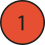 8 hundreds ÷ 4 = 2 hundreds
[Speaker Notes: Write ‘2’ in the hundreds column.]
2.15 Short division	Step 4:1
848 pencils shared equally between 4 year groups. How many pencils each?
848  ÷  4  =
Step 2 – sharing the 100s:
Step 3 – sharing the 10s:
2
1
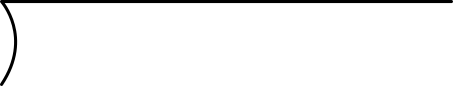 4
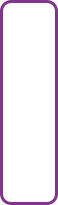 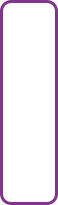 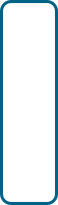 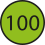 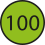 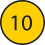 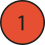 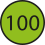 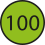 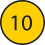 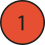 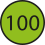 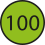 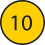 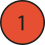 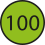 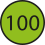 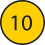 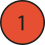 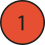 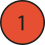 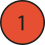 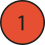 8 hundreds ÷ 4 = 2 hundreds
4 tens ÷ 4 = 1 ten
[Speaker Notes: Write ‘1’ in the tens column.]
2.15 Short division	Step 4:1
848 pencils shared equally between 4 year groups. How many pencils each?
212
848  ÷  4  =
Step 3 – sharing the 10s:
Step 4 – sharing the 1s:
2
1
2
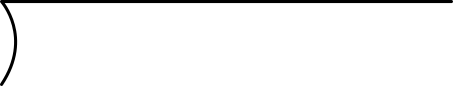 4
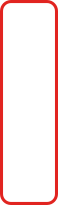 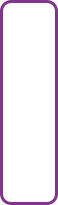 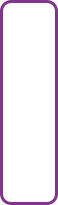 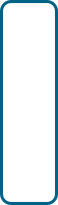 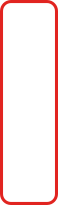 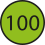 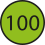 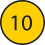 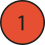 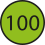 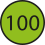 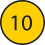 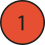 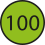 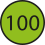 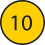 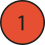 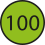 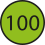 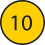 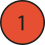 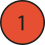 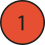 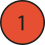 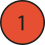 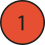 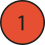 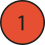 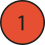 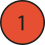 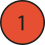 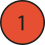 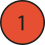 8 hundreds ÷ 4 = 2 hundreds
4 tens ÷ 4 = 1 ten
8 ones ÷ 4 = 2 ones
[Speaker Notes: Write ‘2’ in the ones column.]
2.15 Short division	Step 4:3
705 books shared equally between 5 year groups. How many books each?
705  ÷  5  =
Step 1 – writing the divisor and dividend:
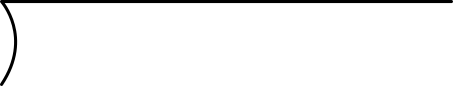 5
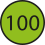 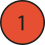 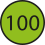 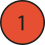 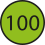 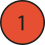 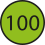 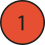 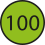 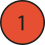 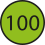 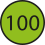 [Speaker Notes: Seven hundred and five divided by five.]
2.15 Short division	Step 4:3
705 books shared equally between 5 year groups. How many books each?
705  ÷  5  =
Step 1 – writing the divisor and dividend:
Step 2 – sharing the 100s:
1
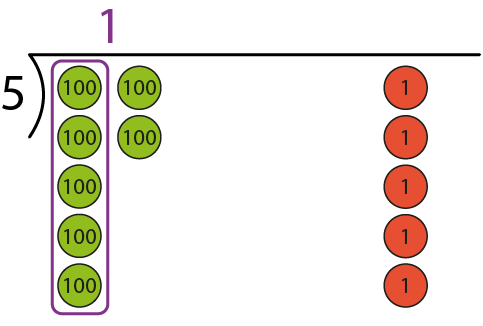 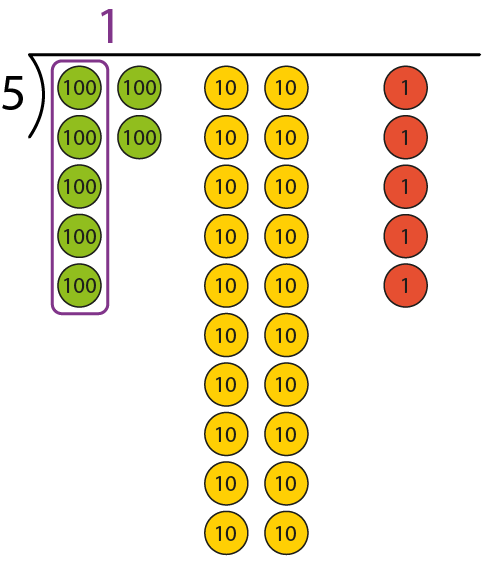 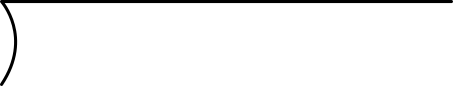 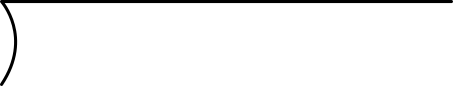 5
5
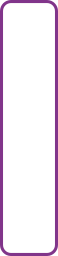 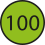 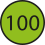 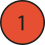 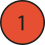 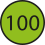 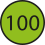 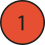 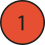 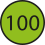 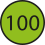 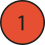 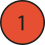 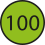 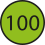 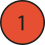 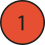 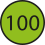 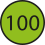 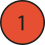 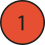 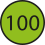 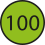 7 hundreds ÷ 5 = 1 hundred r 2 hundreds
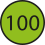 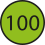 [Speaker Notes: Write ‘1’ in the hundreds column…]
2.15 Short division	Step 4:3
705 books shared equally between 5 year groups. How many books each?
705  ÷  5  =
Step 2 – sharing the 100s:
Step 3 – exchanging:
1
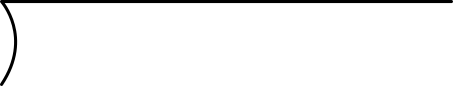 5
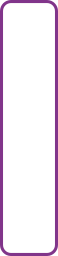 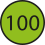 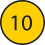 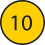 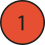 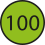 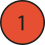 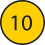 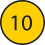 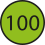 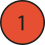 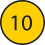 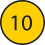 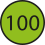 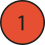 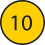 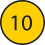 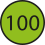 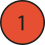 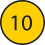 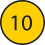 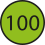 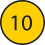 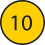 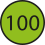 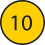 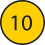 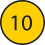 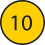 7 hundreds ÷ 5 = 1 hundred r 2 hundreds
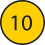 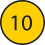 2 hundred = 20 tens
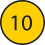 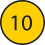 [Speaker Notes: … and write ‘2’ to the left of the tens digit of the dividend to make twenty tens.]
2.15 Short division	Step 4:3
705 books shared equally between 5 year groups. How many books each?
705  ÷  5  =
Step 3 – exchanging:
Step 4 – sharing the 10s:
1
4
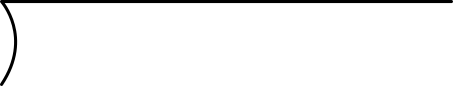 5
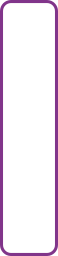 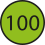 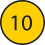 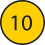 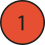 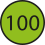 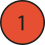 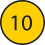 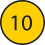 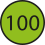 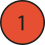 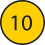 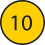 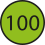 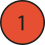 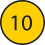 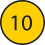 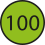 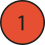 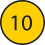 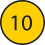 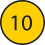 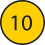 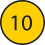 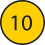 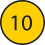 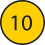 7 hundreds ÷ 5 = 1 hundred r 2 hundreds
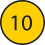 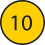 2 hundred = 20 tens
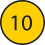 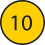 20 tens ÷ 5 = 4 tens
[Speaker Notes: Write ‘4’ in the tens column.]
2.15 Short division	Step 4:3
705 books shared equally between 5 year groups. How many books each?
141
705  ÷  5  =
Step 5 – sharing the 1s:
Step 4 – sharing the 10s:
1
4
1
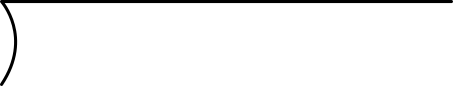 5
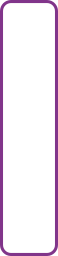 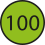 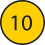 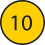 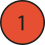 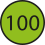 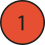 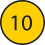 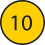 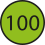 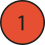 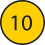 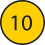 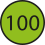 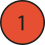 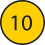 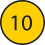 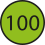 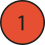 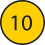 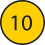 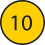 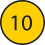 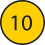 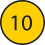 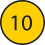 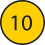 7 hundreds ÷ 5 = 1 hundred r 2 hundreds
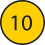 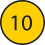 2 hundred = 20 tens
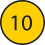 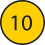 20 tens ÷ 5 = 4 tens
5 ones ÷ 5 = 1 one
[Speaker Notes: Write ‘1’ in the ones column.]
2.15 Short division	Step 4:5
612  ÷  4  =
Step 1 – writing the divisor and the dividend:
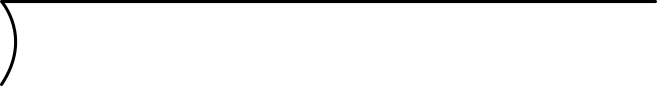 4
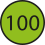 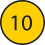 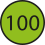 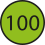 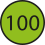 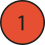 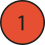 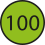 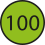 [Speaker Notes: Six hundred and twelve divided by four.]
2.15 Short division	Step 4:5
612  ÷  4  =
Step 1 – writing the divisor and the dividend:
Step 2 – sharing the 100s:
1
4
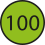 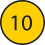 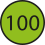 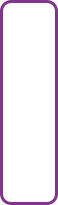 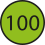 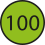 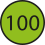 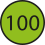 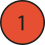 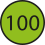 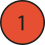 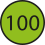 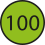 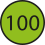 6 hundreds ÷ 4 = 1 hundred r 2 hundreds
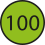 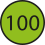 [Speaker Notes: Write ‘1’ in the hundreds column…]
2.15 Short division	Step 4:5
612  ÷  4  =
Step 2 – sharing the 100s:
Step 3 – exchanging:
1
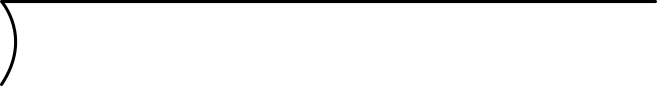 4
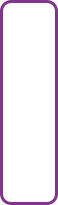 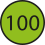 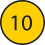 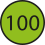 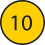 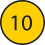 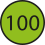 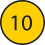 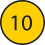 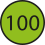 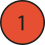 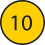 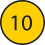 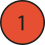 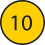 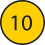 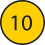 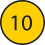 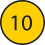 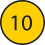 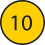 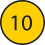 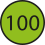 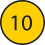 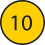 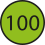 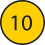 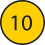 6 hundreds ÷ 4 = 1 hundred r 2 hundreds
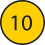 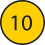 2 hundreds = 20 tens
[Speaker Notes: … and write ‘2’ to the left of the tens digit of the dividend to make twenty-one tens.]
2.15 Short division	Step 4:5
612  ÷  4  =
Step 4 – sharing the 10s:
Step 3 – exchanging:
1
5
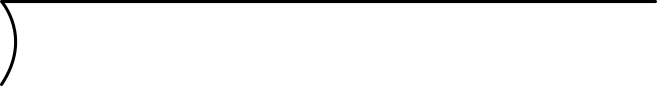 4
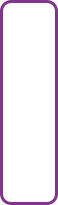 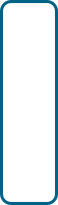 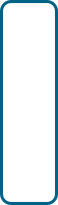 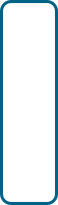 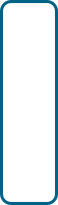 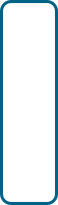 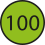 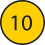 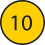 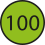 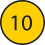 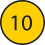 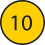 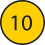 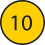 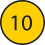 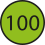 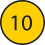 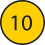 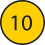 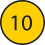 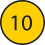 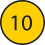 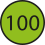 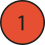 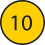 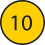 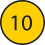 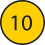 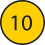 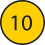 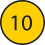 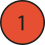 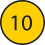 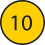 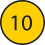 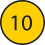 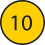 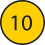 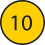 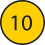 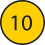 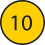 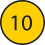 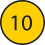 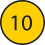 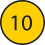 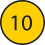 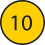 6 hundreds ÷ 4 = 1 hundred r 2 hundreds
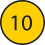 2 hundreds = 20 tens
21 tens ÷ 4 = 5 tens r 1 ten
[Speaker Notes: Write ‘5’ in the tens column…]
2.15 Short division	Step 4:5
612  ÷  4  =
Step 4 – sharing the 10s:
Step 5 – exchanging:
1
5
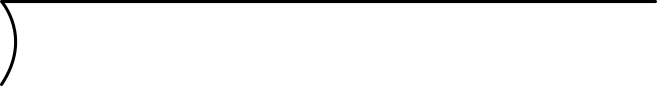 4
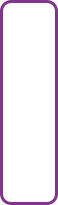 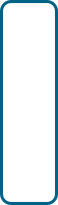 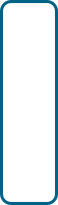 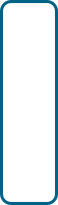 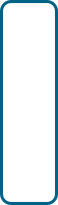 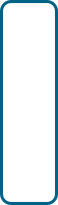 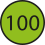 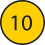 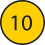 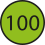 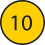 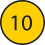 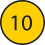 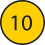 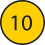 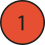 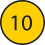 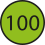 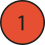 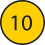 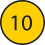 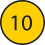 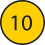 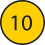 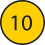 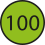 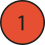 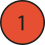 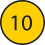 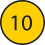 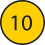 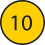 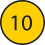 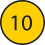 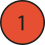 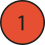 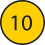 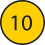 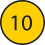 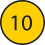 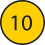 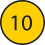 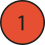 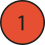 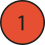 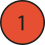 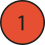 6 hundreds ÷ 4 = 1 hundred r 2 hundreds
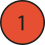 2 hundreds = 20 tens
21 tens ÷ 4 = 5 tens r 1 ten
1 ten = 10 ones
[Speaker Notes: … and write ‘1’ to the left of the ones digit of the dividend to make twelve ones.]
2.15 Short division	Step 4:5
612  ÷  4  =
153
Step 6 – sharing the 1s:
Step 5 – exchanging:
1
5
3
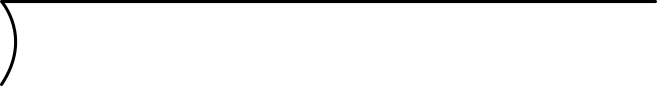 4
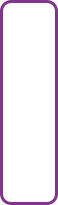 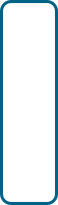 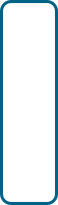 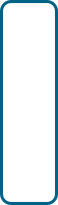 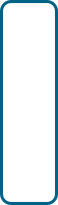 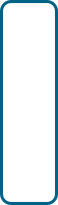 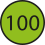 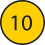 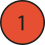 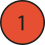 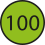 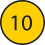 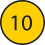 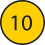 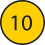 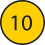 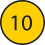 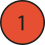 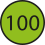 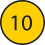 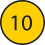 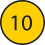 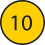 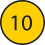 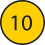 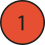 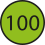 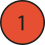 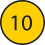 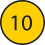 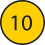 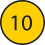 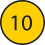 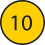 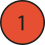 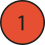 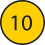 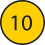 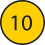 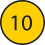 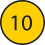 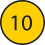 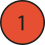 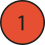 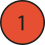 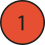 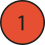 6 hundreds ÷ 4 = 1 hundred r 2 hundreds
2 hundreds = 20 tens
21 tens ÷ 4 = 5 tens r 1 ten
1 ten = 10 ones
12 ones ÷ 4 = 3 ones
[Speaker Notes: Write ‘3’ in the ones column.]
2.15 Short division	Step 4:7
215  ÷  5  =
Step 1 – writing the dividend and divisor:
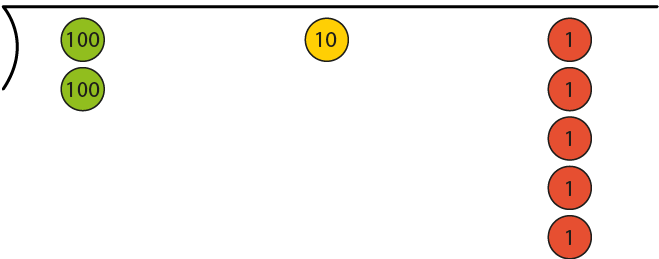 5
[Speaker Notes: Two hundred and fifteen divided by five.]
2.15 Short division	Step 4:7
215  ÷  5  =
Step 1 – writing the dividend and divisor:
Step 2 – sharing the 100s:
0
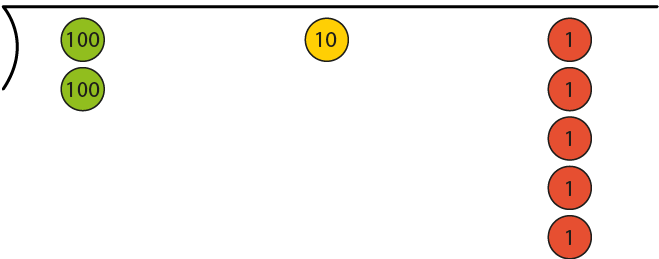 5
2 hundreds ÷ 5 = 0 hundreds r 2 hundreds
[Speaker Notes: Write ‘0’ in the hundreds column…]
2.15 Short division	Step 4:7
215  ÷  5  =
Step 2 – sharing the 100s:
Step 3 – exchanging:
0
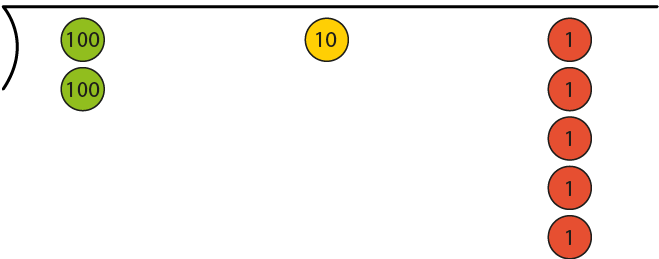 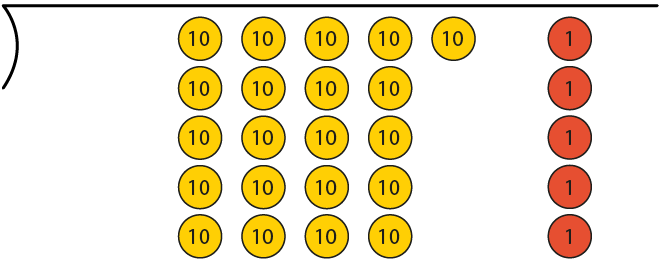 5
2 hundreds ÷ 5 = 0 hundreds r 2 hundreds
2 hundreds = 20 tens
[Speaker Notes: … and write ‘2’ to the left of the tens digit of the dividend to make twenty-one tens.]
2.15 Short division	Step 4:7
215  ÷  5  =
Step 4 – sharing the 10s:
Step 3 – exchanging:
0
4
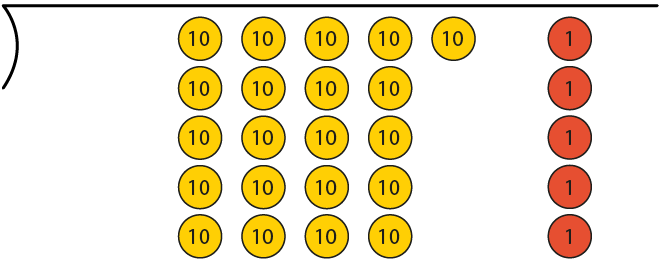 5
2 hundreds ÷ 5 = 0 hundreds r 2 hundreds
2 hundreds = 20 tens
21 tens ÷ 5 = 4 tens r 1 ten
[Speaker Notes: Write ‘4’ in the tens column…]
2.15 Short division	Step 4:7
215  ÷  5  =
Step 4 – sharing the 10s:
Step 5 – exchanging:
0
4
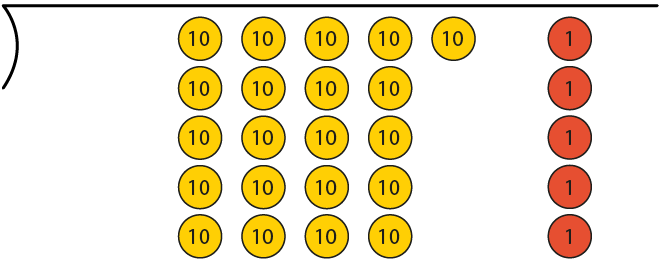 5
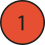 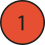 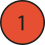 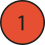 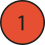 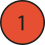 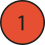 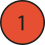 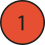 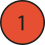 2 hundreds ÷ 5 = 0 hundreds r 2 hundreds
2 hundreds = 20 tens
21 tens ÷ 5 = 4 tens r 1 ten
1 ten = 10 ones
[Speaker Notes: … and write ‘1’ to the left of the ones digit of the dividend to make fifteen ones.]
2.15 Short division	Step 4:7
43
215  ÷  5  =
Step 6 – sharing the 1s:
Step 5 – exchanging:
0
4
3
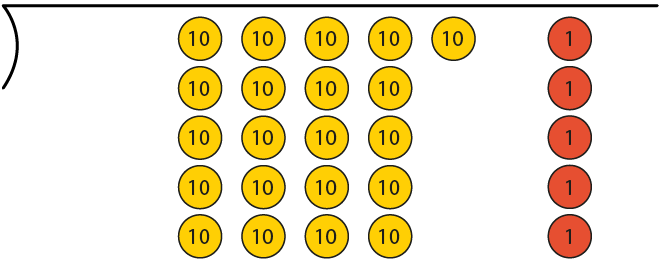 5
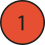 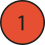 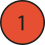 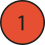 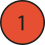 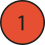 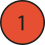 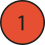 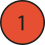 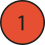 2 hundreds ÷ 5 = 0 hundreds r 2 hundreds
2 hundreds = 20 tens
21 tens ÷ 5 = 4 tens r 1 ten
1 ten = 10 ones
15 ones ÷ 5 = 3 ones
[Speaker Notes: Write ‘3’ in the ones column.]
2.15 Short division	Step 4:8
6
800  ÷  5
648  ÷  6
8
5
6
426  ÷  6
712  ÷  4
4
7
6
4
8  >  5
6  =  6
4  <  6
7  >  4
3-digit quotient
3-digit quotient
2-digit quotient
3-digit quotient